Нежилые помещения 2-го этажа по адресу: г. Сланцы, ул. Ломоносова, д.49
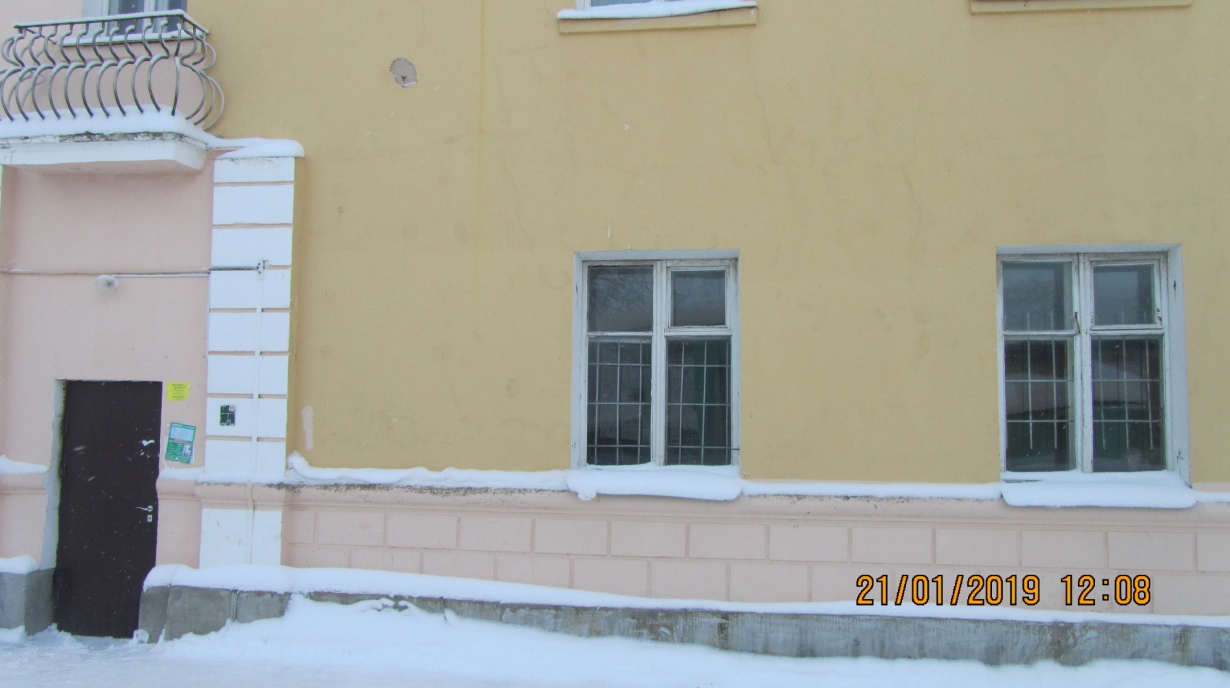 Общая площадь помещений  -141,4 кв.метров.
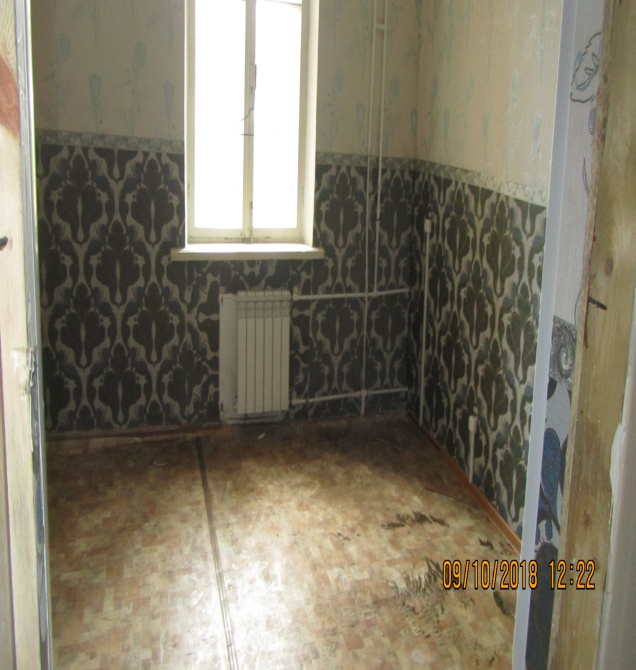 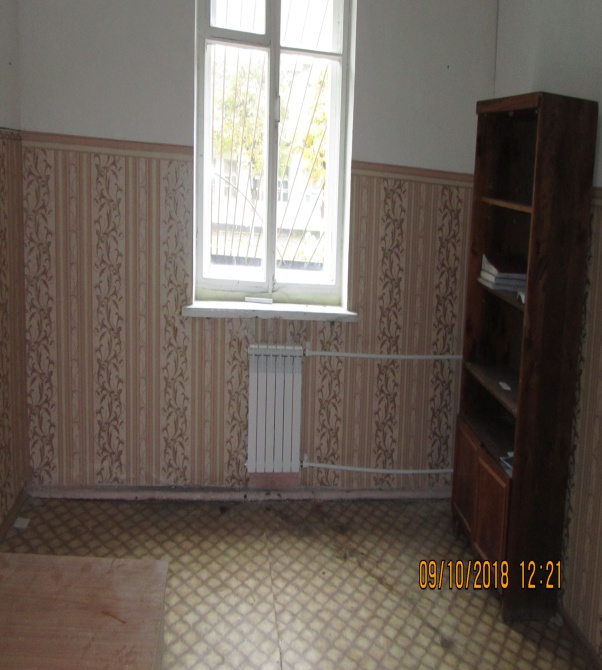 Нежилое помещение может быть использовано:- офис;- оказание образовательных услуг;-салон красоты;-оказание бытовых услуг.
Нежилое помещение предоставляется в аренду субъектам малого и среднего предпринимательства и организациям, образующим инфраструктуру поддержки субъектов малого и среднего предпринимательства с соблюдением следующих условий:
         а) без проведения торгов; 
         б) срок договора аренды составляет не менее 5 лет, срок договора может быть уменьшен на основании поданного до заключения такого договора заявления лица, приобретающего права владения и (или) пользования. 
        в) арендная плата составляет 50 процентов от размера годовой арендной платы, определяемой в соответствии с нормативным документом, действующим на территории Сланцевского городского поселения.
 
Для получения более подробной информации обращаться по телефону (81374)63-648, контактное лицо  Сапунова Татьяна Ивановна, главный специалист КУМИ